ΚΛΑΣΜΑΤΑ
Κλάσματα   =  λόγος   =   πηλίκο   =  διαίρεση
8 : 2
8 /2
8
2
8
2
Διάφοροι τρόποι …για την ίδια διαίρεση
ΜΑΖΑ
Η μάζα ενός υλικού σώματος είναι η ποσότητα της ύλης(δηλαδή από πόση ύλη αποτελείτε), από την οποία αποτελείτε  το σώμα.
Παραδείγματα:
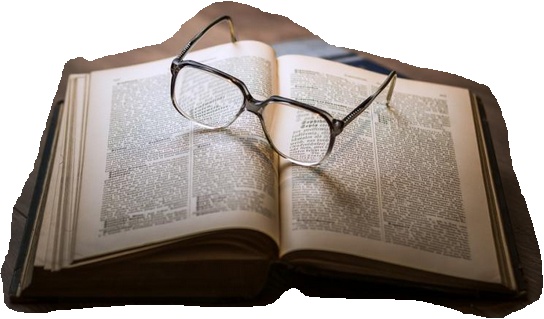 Ένα βιβλίο  μπορεί  να έχει μάζα    περίπου   1kg  = 1000gr
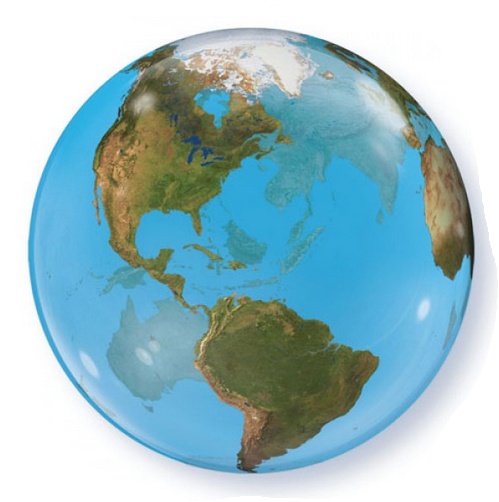 η γη έχει μάζα    περίπου  6000000000000000000000000kg
ΟΓΚΟΣ
Ο όγκος  είναι ένας αριθμός που δείχνει πόσο χώρο «πιάνει»  ένα σώμα…
…το μπαλόνι  έχει περισσότερο  όγκο από την   ξύστρα
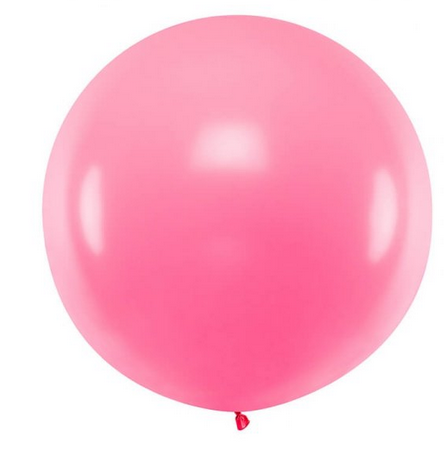 μπαλόνι
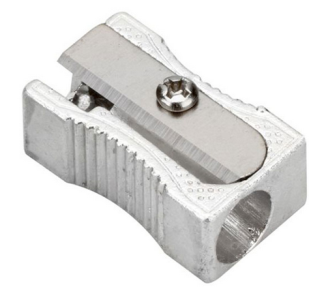 ξύστρα
…το μπαλόνι  έχει μικρότερη  μάζα   από την   ξύστρα
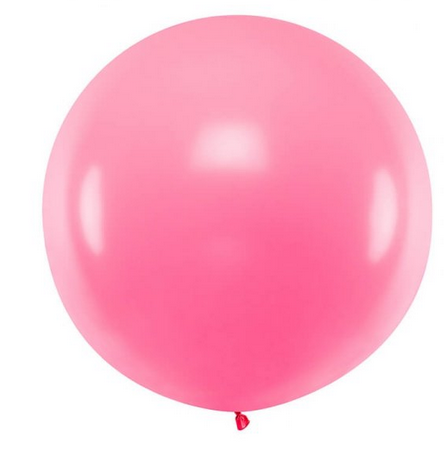 μπαλόνι
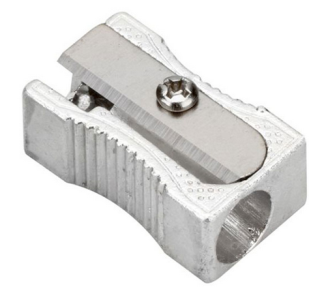 ξύστρα
ΟΓΚΟΣ
Μονάδες μέτρησης όγκου
1 cm3  = κυβικό  εκατοστό  = 1ml  =εμ ελ
1 ml  =  είναι ο χώρος που «πιάνει»  ένας  κύβος  που όλες  οι ακμές του είναι  1cm (1εκατοστό)
1cm
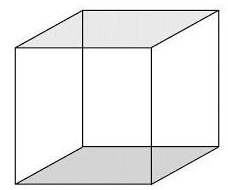 1cm
1cm
ΟΓΚΟΣ
Μονάδες μέτρησης όγκου
1 L=   1λίτρο = 1dm3  = κυβικό  δέκατο
1 L  =  είναι ο χώρος που «πιάνει»  ένας  κύβος  που όλες  οι ακμές του είναι  10cm

 (10cm=1dm= 1 δέκατο)
10cm
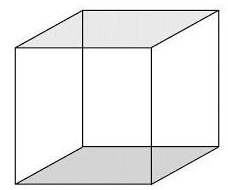 10cm
10cm
10cm
10cm
10cm
ΟΓΚΟΣ
Το φυσικό μέγεθος όγκος έχει μονάδες μέτρησης
1 m3 κυβικό μέτρο
1m
1 cm3  = 1ml κυβικό εκατοστό= εμ ελ
1m
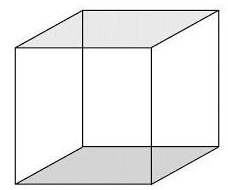 1m
1m
1cm
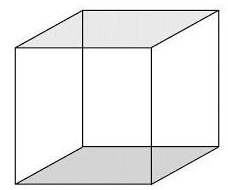 1m
1cm
1m
1cm
ΠΥΚΝΟΤΗΤΑ
Σώμα   Β
Σώμα     Α
Παρατηρώ ότι το σώμα Β έχει μεγαλύτερη πυκνότητα από το σώμα Α………
Γιατί  το σώμα Β έχει περισσότερη υλη  από το σώμα Α………
ΠΥΚΝΟΤΗΤΑ
Για να βρω την πυκνότητα ενός σώματος  (γης, γάτας,  πέτρας…. κ.α) ακολουθώ τα παρακάτω βήματα:
1.
Μετράω την μάζα του σώματος  (π.χ. το σώμα έχει μάζα 10kg)
2.
Μετράω τον  όγκο  του σώματος  (π.χ. το σώμα έχει όγκο 2 m3)
3.
Διαιρώ την μάζα του σώματος (10kg) με τον όγκο του (2 m3)……και ο αριθμός που βρίσκω είναι η πυκνότητα του σώματος… (10: 2= 5)
μάζα
Πυκνότητα    =
όγκος
ΠΥΚΝΟΤΗΤΑ
τύπος , σχέση,  εξίσωση
m
μάζα
Πυκνότητα    =
d   =
V
όγκος
ΠΥΚΝΟΤΗΤΑ
m = μάζα
(π.χ.  m=  20 g)
m
d =
v
d = πυκνότητα 
(π.χ.  d =  4 g/ml)
V = όγκος 
(π.χ.  V =  5 ml)
ΠΥΚΝΟΤΗΤΑ
Άσκηση 1
Ένα σώμα έχει μάζα  10kg  και όγκο 2 m3 . Ποια είναι η πυκνότητά του;
Λύση
m
d
=
V
10 kg
d
=
2 m3
10
.
kg
d
=
2
m3
kg
d
=
5
Άρα  η πυκνότητα είναι  5 kg / m3
m3
ΠΥΚΝΟΤΗΤΑ
Άσκηση 2
Ένα σώμα έχει μάζα  8gr  και όγκο 2ml . Ποια είναι η πυκνότητά του;
Λύση
m
d
=
V
8 gr
d
=
2 ml
8
.
gr
d
=
2
ml
gr
d
=
4
Άρα  η πυκνότητα είναι  4gr/ ml
ml
ΠΥΚΝΟΤΗΤΑ
Μονάδες μέτρησης πυκνότητας ..μπορεί να είναι
kg
kg
8
20
m3
cm3
Μονάδα μέτρησης της πυκνότητας
Μονάδα μέτρησης της πυκνότητας
22
g/ml
Μονάδα μέτρησης της πυκνότητας
ΠΥΚΝΟΤΗΤΑ
Ερώτηση

Τι σημαίνει ότι ένα σώμα (π.χ. ξύλο)  έχει πυκνότητα                           ;;;
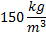 Απάντηση
Σημαίνει ότι αν πάρω ένα κομμάτι του σώματος (ξύλο) που  
έχει όγκο 1 m3,  τότε μέσα σε αυτό το
 χώρο θα υπάρχει ύλη που έχει μάζα 150kg
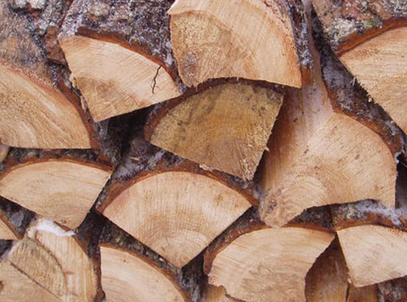 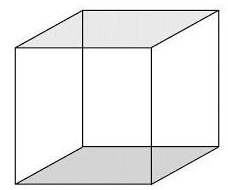 150kg
1m
1m
1m
ΠΥΚΝΟΤΗΤΑ
Ερώτηση

Τι σημαίνει ότι ένα σώμα (π.χ. καφές)  έχει πυκνότητα                           ;;;
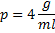 Απάντηση
Σημαίνει ότι αν πάρω ένα κομμάτι του σώματος (καφέ)  που  
έχει όγκο 1 ml,  τότε μέσα σε αυτό το
 χώρο θα υπάρχει καφές που έχει μάζα 4g
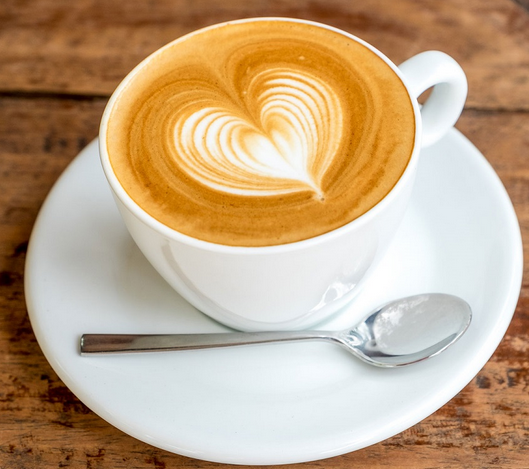 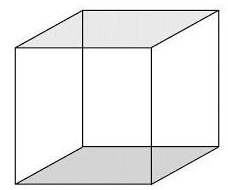 4g
1cm
1cm
1cm
ΠΥΚΝΟΤΗΤΑ
Ερώτηση

Τι σημαίνει ότι ένα σώμα (π.χ. ζάχαρη)  έχει πυκνότητα                           ;;;
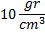 Απάντηση
Σημαίνει ότι αν πάρω ένα κομμάτι ζάχαρη που  
έχει όγκο 1 m3,  τότε μέσα σε αυτό το
 χώρο θα υπάρχει ζάχαρη που έχει μάζα 10g
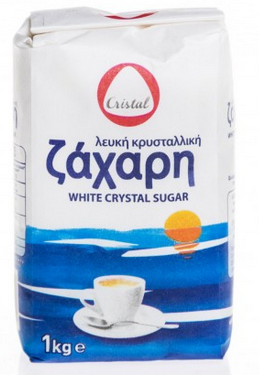 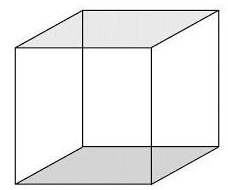 10g
1cm
1cm
1cm
ΠΥΚΝΟΤΗΤΑ
Σύμφωνα με τον ορισμό της  πυκνότητας  ενός υλικού ..προκύπτει ότι η πυκνότητα είναι  ίδια ….. για οποιοδήποτε κομμάτι του ίδιου  υλικού
Παράδειγμα οποιαδήποτε ποσότητα χρυσού θα έχει την ίδια πυκνότητα 19kg/m3 που είναι:
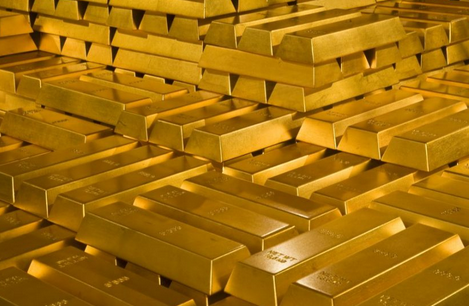 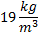 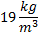 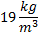 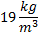 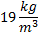 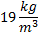 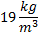 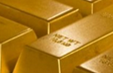 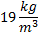